Hora Blahoslavenství
Informace o hoře Blahoslavenství
• Zde Ježíš podle evangelií oznámil lidem blahoslavenství. • Už ve 4. století byl na hoře postaven první kostel. Nachází se zde klášter františkánů.• U cesty na horu jsou rozmístěny kameny, do kterých jsou vytesány modlitby.Hora se nachází na tzv. Ježíšově stezce, to je značená trasa v Galileji spojující místa, na kterých podle tradice působil Ježíš Kristus. Její délka je 65 kilometrů, začátek je v Nazaretu a konec je v Kafarnaum.
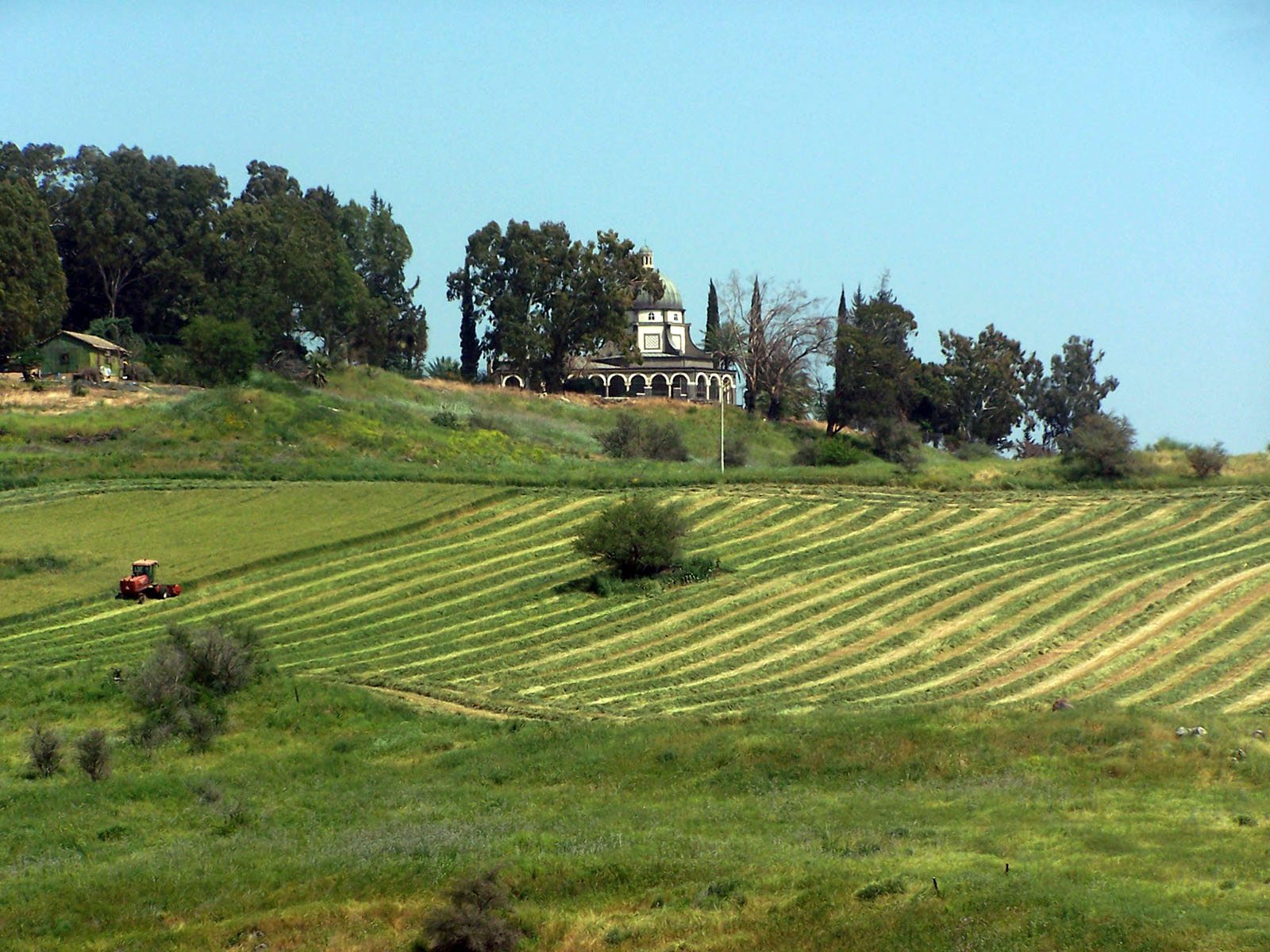 Hora Blahoslavenství
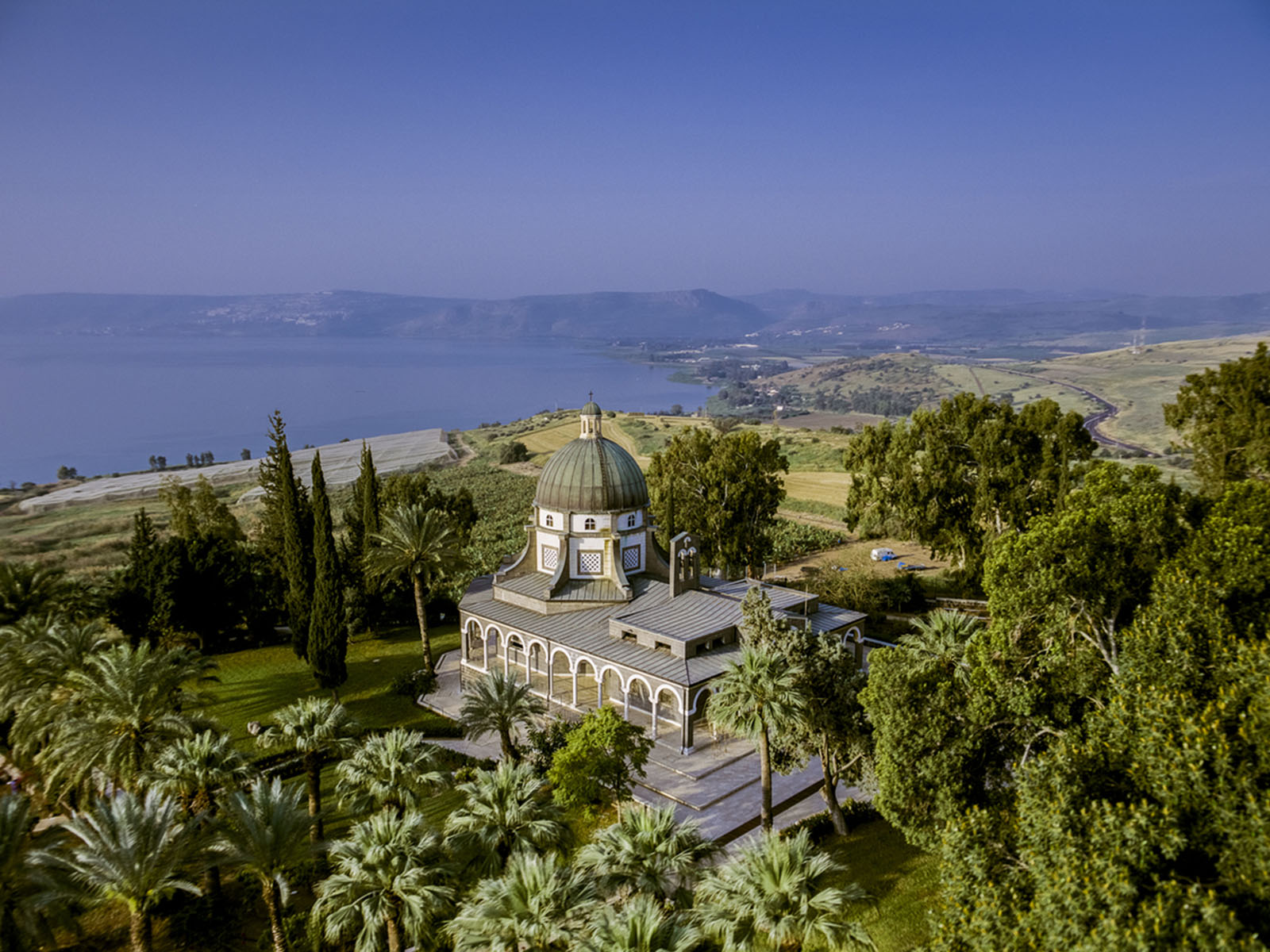 Hora Blahoslavenství
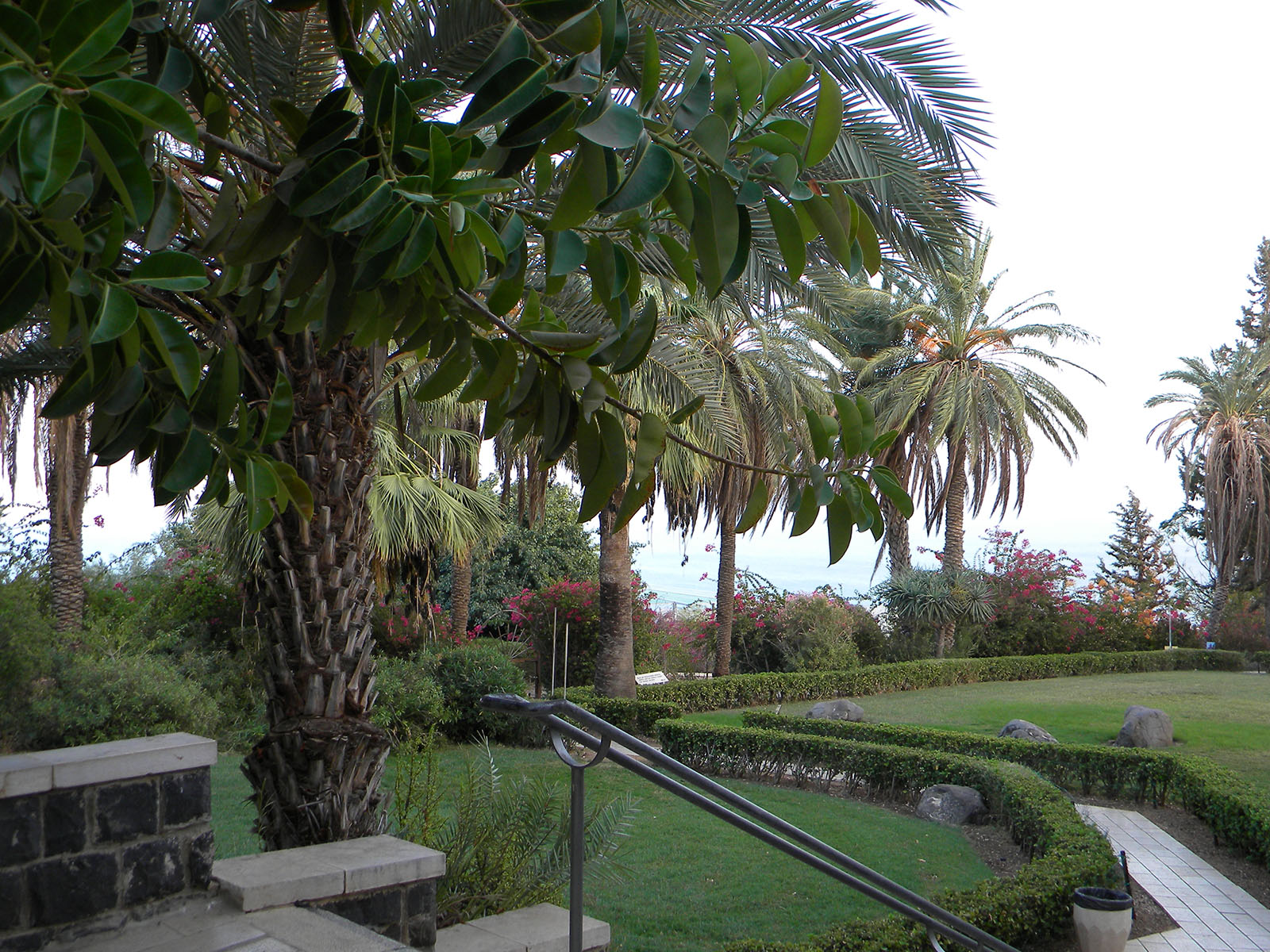 Hora Blahoslavenství
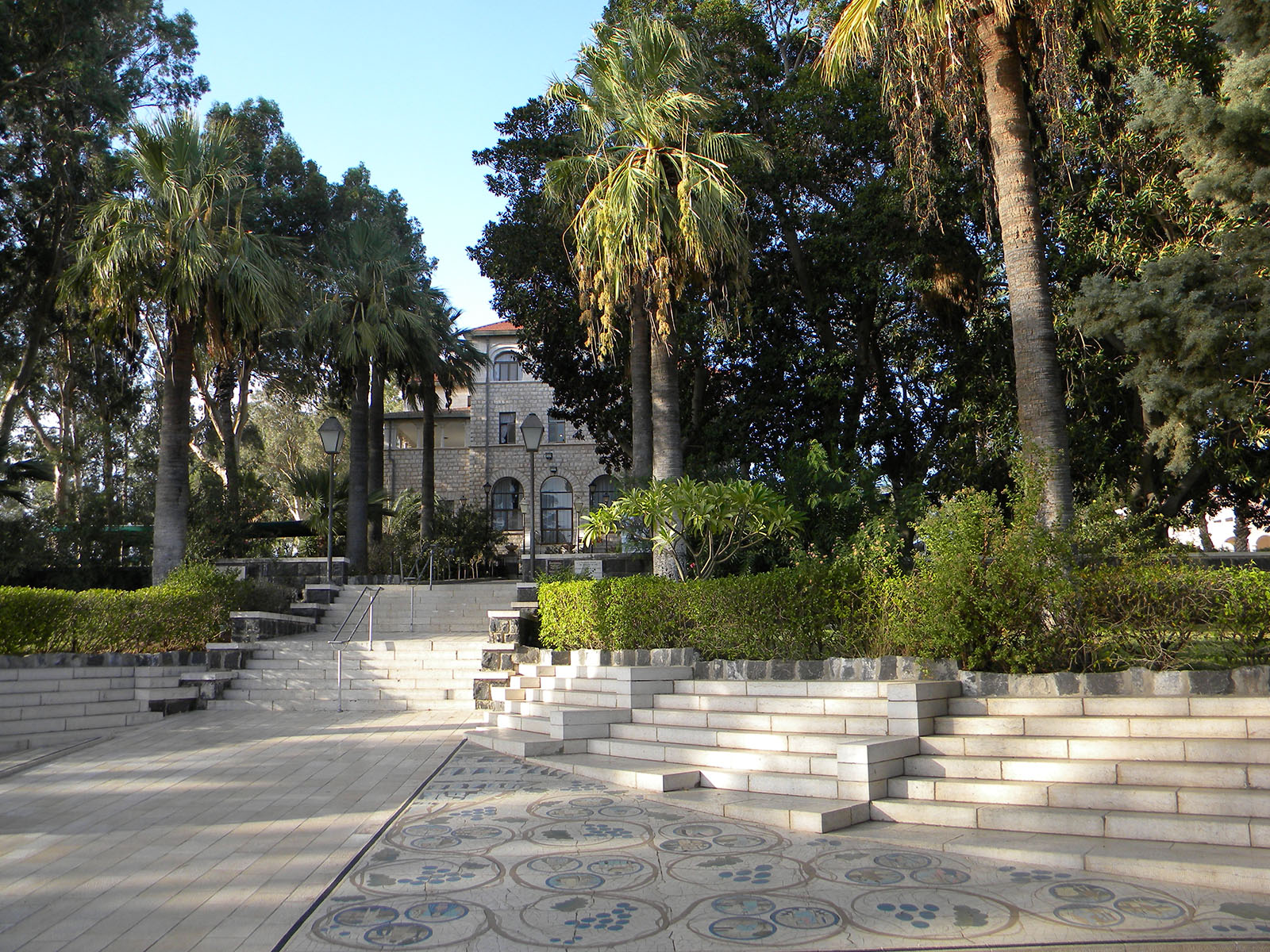 Hora Blahoslavenství
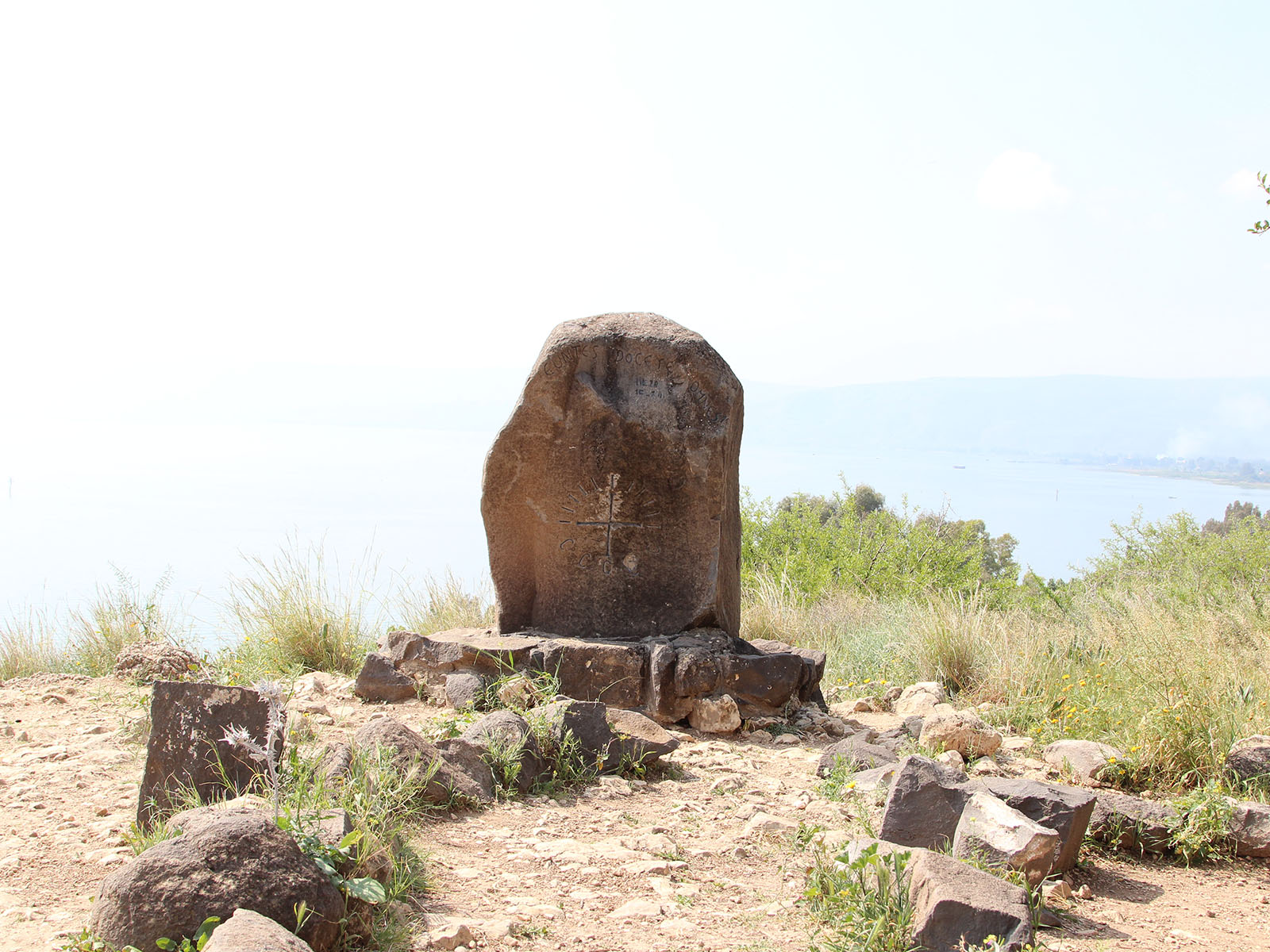 Hora Blahoslavenství